Profilaktyka 2017
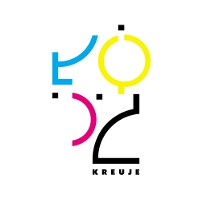 Łódź, 3 marca 2017 r. 
Wydział Edukacji  DSS UMŁ
1
Cele  Miejskiego Programu Profilaktyki i Rozwiązywania Problemów Alkoholowych:
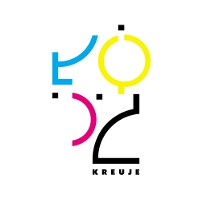 2
Cele  Miejskiego Programu Przeciwdziałania Narkomanii :
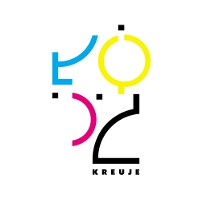 3
Realizatorzy programów:

Wydział Edukacji/placówki oświatowo - wychowawcze
 
Wydział Zdrowia i Spraw Społecznych/ Miejskie Centrum Terapii i Profilaktyki Zdrowotnej, organizacje pozarządowe
 
Wydział  Kultury/ ośrodki  i domy kultury, biblioteki

Wydział Sportu/ kluby sportowe

MOPS
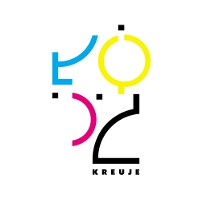 4
Zadania Wydziału Edukacji : 
ALKOHOL
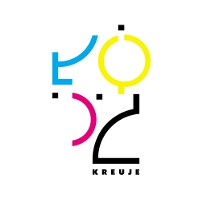 5
Zadania Wydziału Edukacji : 
Narkotyki
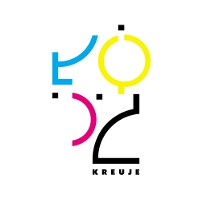 6
Plan finansowy -  
( Uchwała Nr XXXIX/1029/16 Rady Miejskiej w Łodzi z dnia 28 grudnia 2016 r. w sprawie: uchwalenia budżetu miasta Łodzi na 2017 r. )


Dział: 851 –     Ochrona zdrowia

rozdział: 851 54 –  Przeciwdziałanie alkoholizmowi 
zadanie: 2215641 – Miejski Program Profilaktyki i Rozwiązywania                                    Problemów Alkoholowych				790 000 zł 

rozdział: 851 53 –  Zwalczanie Narkomanii
zadanie: 2215631 – Miejski Program Przeciwdziałania Narkomanii		425 000 zł
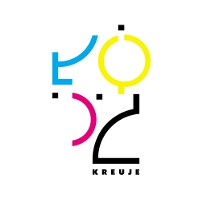 7
zadanie: 2215641 – Miejski Program Profilaktyki i Rozwiązywania                                    Problemów Alkoholowych	- 790 000 zł
Zasady finansowania szkół i placówek oświatowych w II semestrze roku szkolnego 2016 / 2017:

Szkoły podstawowe – 3 400 zł 
Gimnazja publiczne -   1 800 zł 
Szkoły Ponadgimnazjalne – 1 800 zł
Zasady finansowania szkół i placówek  oświatowych 
w I semestrze roku szkolnego 2017 / 2018: - po przyjęciu uchwały Rady Miejskiej w Łodzi 
w sprawie dostosowania sieci szkół do nowego ustroju szkolnego 

gimnazja wygaszane –           dodatkowe środki na zajęcia dot. budowania konstruktywnych interakcji społecznych, poczucia własnej wartości i skuteczności, rozwój zainteresowań, identyfikacji z pozytywnymi wzorami i grupami odniesienia;

gimnazja włączane –             dodatkowe środki na zajęcia integracyjne;
gimnazja przekształcane –   dodatkowe środki na zajęcia integracyjne;
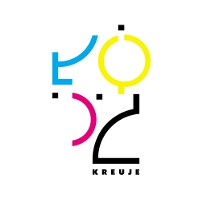 8
zadanie: 2215631 – Miejski Program Przeciwdziałania Narkomanii - 425 000 zł
Realizacja programów : 
	Aktywny Obywatel
	Dopalacze Naciągacze 
	Odkrywcy Łodzi 
	Poszukiwacze 
	Młodzieżowe Ochotnicze Pogotowie Rówieśnicze
	Prezentacje
	Soboty ze Specjalistami 
	Lato ze Specjalistami 
	Nauczyciel – Lider – Mediator 
	Jestem Kobietą 
	Profilaktyczny Hyde Park
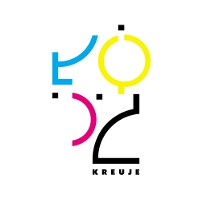 9
Ustawa z dnia 11 września 2015 r. o zdrowiu publicznym
Art.4 - od  1 października 2017 r. – zadania wynikające z ustawy koordynuje minister właściwy do spraw zdrowia  
( w tym m.in. edukację zdrowotną dostosowaną do potrzeb różnych grup społeczeństwa, w szczególności dzieci, młodzieży i osób starszych  - art.2 p.2;

Art.9 – od 1 stycznia 2016 r. powstaje Narodowy Program Zdrowia

Art. 12.1 – od 1 stycznia 2016 r. – jednostki samorządu terytorialnego  składają do wojewody  roczną informację o zrealizowanych zadaniach z zakresu zdrowia publicznego 

Art.13 i dalej – nowe zasady finansowania działań na rzecz zdrowia publicznego

Art. 14. – powierzenie środków finansowych odbywa się w trybie otwartego konkursu ofert
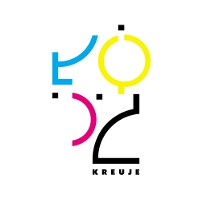 10
Ustawa z dnia 14 grudnia 2016 r. - Prawo Oświatowe:
Art. 26. 1. Szkoły oraz placówki, o których mowa w art. 2 pkt 3–5, 7 i 8, 
realizują program wychowawczo - profilaktyczny obejmujący:

1) treści i działania o charakterze wychowawczym skierowane do uczniów, oraz

2) treści i działania o charakterze profilaktycznym dostosowane do potrzeb rozwojowych uczniów, przygotowane w oparciu o przeprowadzoną diagnozę potrzeb i problemów występujących w danej społeczności szkolnej, skierowane do uczniów, nauczycieli i rodziców.
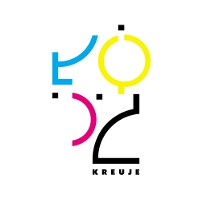 11
Ustawa z dnia 14 grudnia 2016 r. - Prawo Oświatowe:
Art.98 p.2. W przypadku szkoły dla dzieci i młodzieży statut określa także: 

organizację współdziałania z poradniami psychologiczno-pedagogicznymi oraz innymi instytucjami działającymi na rzecz rodziny, dzieci i młodzieży; 

2) organizację i formy współdziałania szkoły z rodzicami w zakresie nauczania, wychowania, opieki i profilaktyki; 

3) organizację współdziałania ze stowarzyszeniami lub innymi organizacjami w zakresie działalności innowacyjnej.
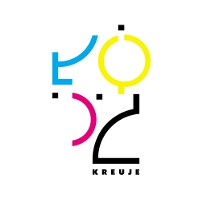 12
Dziękuję za uwagę. 







  Hanna Belke – Markiewicz
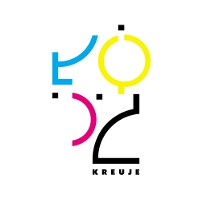 13